СП «Детский сад комбинированного вида «Звездочка» МБДОУ «Детский сад» Планета детства» комбинированного вида»Практикум: «Игровые обучающие ситуации в работе логопеда по                           автоматизации звуков»                                           подготовила :учитель-логопед Губарева Е.А.
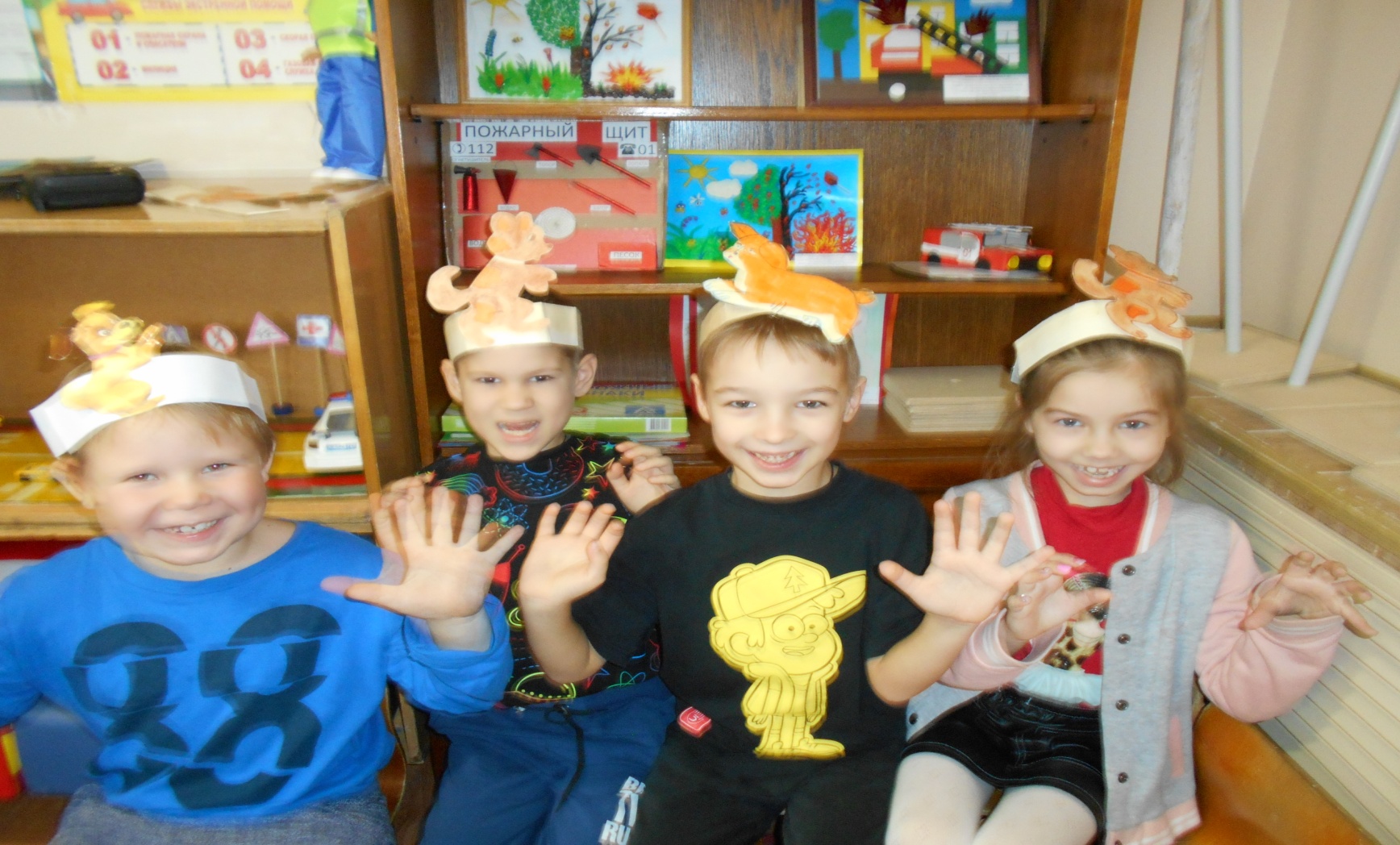 «Голодный пес» –автоматизация изолированного звука Р
«Съедобное-несъедобное»-автоматизация звука [С] в словах, в словосочетаниях.
«У лисы в лесу нет….» –автоматизация звука [С] в предложениях.
«Кто убежал?» –автоматизация звука [ж] в  словосочетаниях.
«Большой урожай» –автоматизация и дифференциация звуков [Р, Л.]
«Я засыпал золотым песком….»-автоматизация свистящих звуков в предложениях.
Спасибо за внимание